Review
CSC I6716
Spring 2011
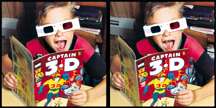 Midterm Review
Prof. Zhigang Zhu
http://www-cs.engr.ccny.cuny.edu/~zhu/
[Speaker Notes: Computer vision has a rich history of work on stereo and visual motion, which has dealt with the problems of 3D reconstruction from binocular or N-ocular images, and structure from motion from video sequences. Recently, in addition to these traditional problems, the stereo and motion information present in multiple images or a video sequence is also being used to solve several other problems, for instance video mosaicing, video synthesis, video segmentation, video compression, video registration, and video surveillance an monitoring. This is summarized as Video Computing. Computer vision is playing an important and somewhat different role in solving these problems in video computing than the original image analysis considered in the early days of vision research.]
Course Outline
Complete syllabus on the web pages (14 meets)
Rough Outline ( 3D Computer Vision):
 Part 1.   Vision Basics (Total 4) 
 	1. Introduction (1) 
 	2. Image Formation and Processing (1) (hw 1, matlab) 
 	3-4. Features and Feature Extraction (2) ( hw 2)
Part 2. 3D Vision (Total 7)
 	5.  Camera Models (1)
 	6.  Camera Calibration (2)(hw 3)
 	7.  Stereo Vision (2) (project assignments) 
	8.  Visual Motion (2) (hw 4)

Part 3. Exam and Projects (Total 3)
 	9. Project topics and exam review/discussion (1)
 	10. Midterm exam (1)
 	11. Student Project presentations (1)
[Speaker Notes: The course outline is a top level preview of those topics contained in these notes. However, not all of these topics are necessarily covered in the course lectures.  In general, the topics cover areas of 3D vision which have received a reasonable amount of attention in computer vision research literature.  To some extent, they also represent the personal biases of the authors.  There are important areas of vision which are not yet specifically addressed as separate topics in these notes.  

For example, the perception, representation, manipulation, and use of color information is an important issue in both human and machine vision.  This topic is also very broad and can be approached from a number of different perspectives.  

The issue of color is introduced only as needed in the course notes, but you are encouraged to consult the literature if more detailed knowledge is of interest to you.]
Course Goals and Questions
What makes (3D) Computer Vision interesting ?

Image Modeling/Analysis/Interpretation
Interpretation is an Artificial Intelligence Problem
Sources of Knowledge in Vision
Levels of Abstraction
Interpretation often goes from 2D images to 3D structures 
since we live in a 3D world

Image Rendering/Synthesis/Composition
Image Rendering is a Computer Graphics problem
Rendering is from 3D model to 2D images
2D images
CG
CV
3D world
[Speaker Notes: The remainder of this section of the notes is devoted to a very general discussion of vision.  Our long term goal is to understand how one might go about building a computer vision system with some 'interesting' performance properties, such as the ability to recognize instances of classes of objects in an image.  Although the course is not specifically concerned with how human vision works, the human system represents an existence proof that information vital to humans can be extracted from images.  Consequently, the discussion necessarily intertwines how we (humans) view and process images, at least at a superficial level, with how a computer vision system might process images in order to recognize objects.

--- The following discussions are nice, but it is not the focus of my course – Z. Zhu 01/26/2003

It seems fairly evident that in order to associate the label 'tree' with some area of an image, a vision system has to make some kind of measurements on the image.  At a minimum, these measurements must be sufficient to allow the system to determine how well the image data matches the system's internal model of a tree.  Exactly what these measurements are, or might be, is the subject of much of this course.  Of course, no single measurement (e.g. color) is sufficient to unambiguously determine that the data represents a tree; therefore, we have to consider ways in which the results of many different kinds of measurements can be combined to allow the system to infer 'tree'.
This course is concerned with the kinds of measurements that can be made on an image, what the properties of these measurements are, and how they can be represented.  The focus of the second course is on how these measurements, in conjunction with knowledge of objects, can be used to recognize objects in images and on how the structure of the three-dimensional space surrounding (and visible to) the viewer can be inferred.]
Related Fields
Image Processing: image to image
Computer Vision:  Image to model
Computer Graphics: model to image

Pattern Recognition: image to class
image data mining/ video mining
Artificial Intelligence: machine smarts

Photogrammetry: camera geometry, 3D reconstruction
Medical Imaging: CAT, MRI, 3D reconstruction (2nd meaning)
Video Coding: encoding/decoding, compression, transmission

Physics: basics
Mathematics: basics
Neuroscience: wetware to concept

Computer Science: programming tools and skills?
All three are 
interrelated!
AI
Applications
basics
[Speaker Notes: Magnetic Resonance Imaging (MRI) scans]
Applications
Visual Inspection (*)
Robotics (*)
Intelligent Image Tools
Image Compression (MPEG 1/2/4/7)
Document Analysis (OCR)
Image Libraries (DL)
Virtual Environment Construction (*)
Environment (*)
Media  and Entertainment
Medicine
Astronomy
Law Enforcement (*)
surveillance, security
Traffic and Transportation (*)
Tele-Conferencing and e-Learning (*)
[Speaker Notes: * marks the fields I have been working on.]
2. Image Formations
Light and Optics
Pinhole camera model 
Perspective projection
Thin lens model
Fundamental equation
Distortion: spherical & chromatic aberration, radial distortion (*option)
Sensing Light
Conversion to Digital Images
Sampling Theorem
Other Sensors: frequency, type, ….
3&4. Feature Extraction
Image Enhancement
Brightness mapping
Contrast stretching/enhancement
Histogram modification
Noise Reduction
……...
Mathematical Techniques
Convolution
Gaussian Filtering
Edge and Line Detection and Extraction
Region Segmentation
Contour Extraction
Corner Detection
Edgels
Define a local edge or edgel to be a rapid change in the image function over a small area
implies that edgels should be detectable over a local neighborhood
Edgels are NOT contours, boundaries, or lines
edgels may lend support to the existence of those structures
these structures are typically constructed from edgels
Edgels have properties
Orientation
Magnitude
Length (typically a unit length)
Edge Detection
First order edge detectors (lecture - required)
Mathematics
1x2, Roberts, Sobel, Prewitt
Canny edge detector (after-class reading)
Second order edge detector (after-class reading)
(Laplacian, LOG / DOG
Hough Transform – detect by voting
Lines
Circles
Other shapes
Edge Detection: Typical
Noise Smoothing
Suppress as much noise as possible while retaining ‘true’ edges
In the absence of other information, assume ‘white’ noise with a Gaussian distribution
Edge Enhancement
Design a filter that responds to edges; filter output high are edge pixels and low elsewhere
Edge Localization
Determine which edge pixels should be discarded as noise and which should be retained
thin wide edges to 1-pixel width (nonmaximum suppression)
establish minimum value to declare a local maximum from edge filter to be an edge (thresholding)
[Speaker Notes: Many of you did he first two steps, but not the third (at least thresholding)]
5. Camera Models
Geometric Projection of a Camera
Pinhole camera model
Perspective projection
Weak-Perspective Projection
Camera Parameters
Intrinsic Parameters: define mapping from 3D to 2D
Extrinsic parameters: define viewpoint and viewing direction
Basic Vector and Matrix Operations, Rotation
Camera Models Revisited
Linear Version of the Projection Transformation Equation
Perspective Camera Model
Weak-Perspective Camera Model
Affine Camera Model
Camera Model for Planes
Summary
6. Camera Calibration
Calibration: Find the intrinsic and extrinsic parameters
Problem and assumptions
Direct parameter estimation approach
Projection matrix approach

Direct Parameter Estimation Approach
Basic equations (from Lecture 5)
Estimating the Image center using vanishing points- Orthocenter Theorem 
SVD (Singular Value Decomposition) and Homogeneous System
Focal length, Aspect ratio, and extrinsic parameters
Discussion: Why not do all the parameters together?

Projection Matrix Approach
Estimating the projection matrix M
Computing the camera parameters from M
Discussion

Comparison and Summary
7. Stereo Vision
Problem
Infer 3D structure of a scene from two or more images taken from different viewpoints

Two primary Sub-problems
Correspondence problem (stereo match) -> disparity map
Similarity instead of identity
Occlusion problem: some parts of the scene are visible in one eye only
Reconstruction problem -> 3D
What we need to know about the cameras’ parameters
Often a stereo calibration problems
Lectures on Stereo Vision
Stereo Geometry – Epipolar Geometry (*) 
Correspondence Problem (*) – Two classes of approaches
3D Reconstruction Problems – Three approaches
Stereo Vision
Epipolar Geometry
Where to search correspondences
Epipolar plane, epipolar lines and epipoles
Essential matrix and fundamental matrix

Correspondence Problem
Correlation-based approach
Feature-based approach 

3D Reconstruction Problem
Both intrinsic and extrinsic parameters are known
Only intrinsic parameters
No prior knowledge of the cameras (* option)
8.  Motion
Problems and Applications
The importance of visual motion
Problem Statement
The Motion Field of Rigid Motion
Basics – Notations and Equations
Three Important Special Cases: Translation, Rotation and Moving Plane
Motion Parallax
Optical Flow
Optical flow equation and the aperture problem
Estimating optical flow
3D motion & structure from optical flow
Feature-based Approach
Two-frame algorithm
Multi-frame  algorithm
Structure from motion – Factorization method (* option)
Advanced Topics
Spatio-Temporal Image and Epipolar Plane Image
Video Mosaicing and Panorama Generation
Motion-based Segmentation and Layered Representation
Types of questions
Multiple choices (30)

Short questions, proofs, and simple analysis (70%)


Exam Time: 
 May 10,   90 minutes (7:30 pm –  9:00 pm)